Life is not just Black and White
Synchronous Message Passing (SMP)
Asynchronous Message passing (AMP)

But in practice:
Systems do not behave as cleanly as we modeled last week.

There is always some uncertainty

We can’t give any guarantee on system’s performance in AMP

Can we reduce event uncertainty to less than the diameter of the graph?

Faults?
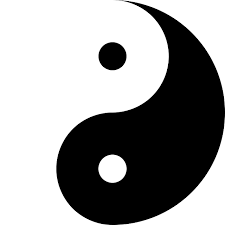 Life is not just Black and White
The plan for the current week : 

- Make use of assumed bounds on 		end-to-end communication (d)


Extend SMP simulations to cover Crash Faults

Define TMP (Timed Messages Passing)

Limit AMP using local hardware clocks 

Prove last week’s results in TMP
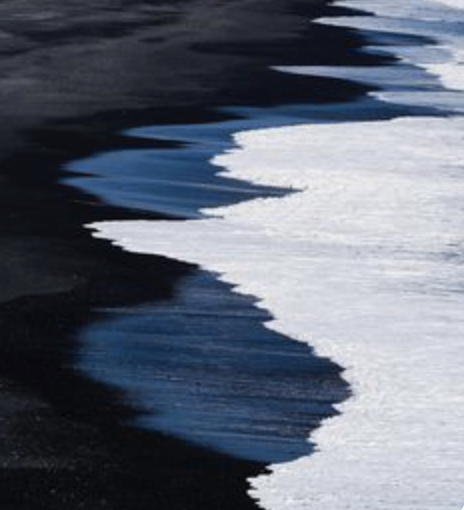 (Clean) Crash Faults
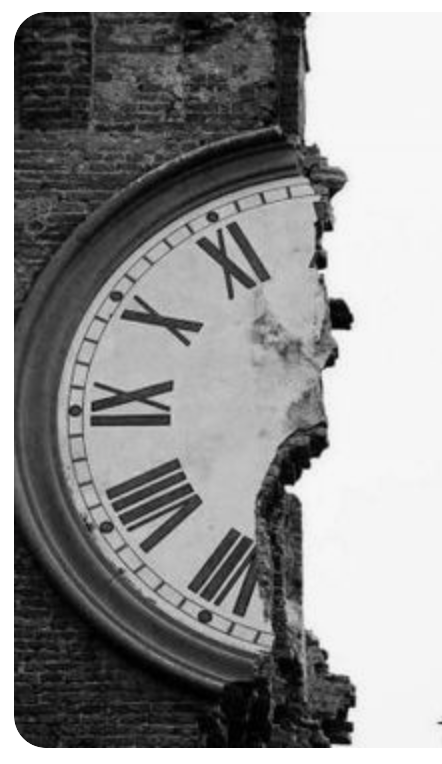 A failed node stops executing the algorithm:
- FSM stops. No further progress
- If crashed during computation some subset of the messages may be sent
- All sent messages are valid messages


SMP: subset of messages in the round it failed. No future actions

AMP: subset of the messages at the point it failed. No future actions

(TMP: similar to AMP)
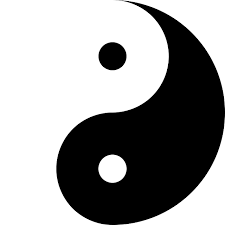 Detecting Crash Faults
SMP: not receiving messages that should have arrived




AMP:  no way to detect 
(as we discuss later on)


TMP:  how to tell that 
a message we expect 
to receive will never arrive !!
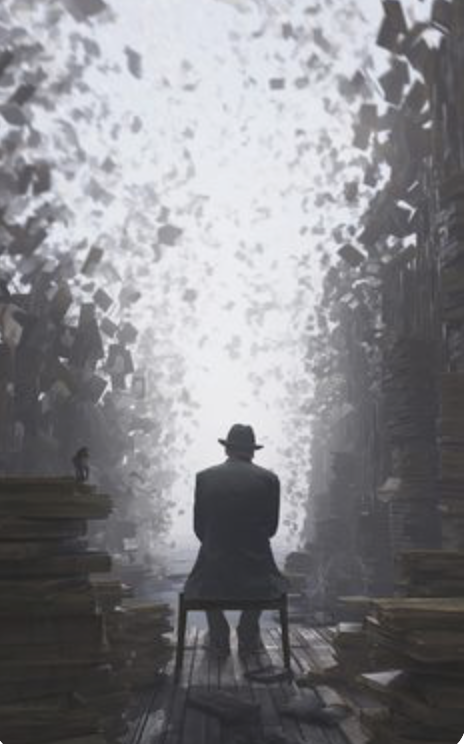 Simple SMP detection algorithm (𝔸)
SMP: Detection whether node, w, succeeds sending its message when its input is 1. 

Round 1: Node w sends 1 if its input is 1, output ⊥
Round 2: if received 1 from w output 1, otherwise output 0.

=>	if w succeeds to send 1, its neighbors that receive the message output 1 					(all other nodes output 0)
=>	If w crashes before sending or                                    if its input is 0, 	all output 0

	(what about w ? Output ?)
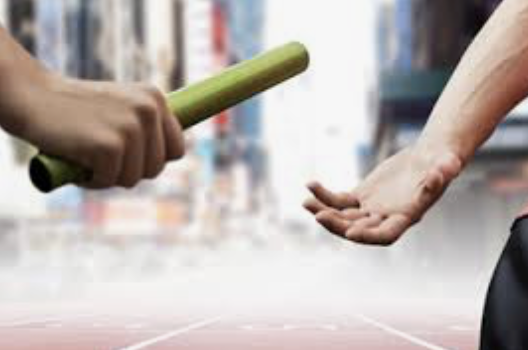 A State Machine in ASM
outputs
Inputs /
messages
messages
state
The sequence of messages and outputs depends solely on 
the initial state, initial input, and
the sequence of messages and inputs it receives
AMP can’t simulate SMP with Crash Faults
AMP: Assume (in contrast) that there exists a simulation. 

A simulating algorithm, 𝔹, needs to provide, for each AMP run, a sequence of outputs that algorithm 𝔸 outputs in a possible SMP run

We will prove that no algorithm in AMP can simulate algorithm 𝔸

We need to consider all possible algorithms
We have no idea how 𝔹 works. But we know that a deterministic algorithm behaves in a consistent way, at each node 
We will play with similarity of runs
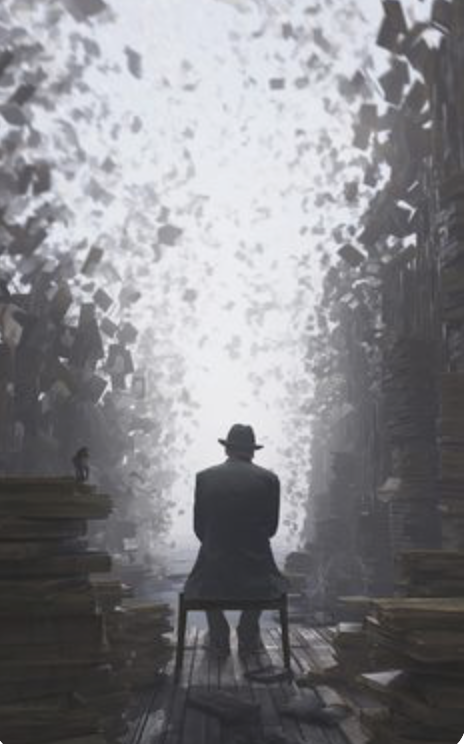 A State Machine in ASM
outputs
Inputs /
messages
messages
state
The sequence of messages and outputs depends solely on 
the initial state and initial input
the sequence of messages and inputs it receives (RUN)
SMP – degrees of freedom
AMP: we assume that algorithm 𝔹 simulates 𝔸

Algorithm 𝔹 needs to provide, for each AMP run, a sequence of outputs that algorithm 𝔸 outputs in a possible SMP run

So it needs to do so also in specific runs we choose.
Look at runs in which only w may fail.
Furthermore, runs in which when w fails it happens right after waking up and before sending any message. 

One can also assume a specific network
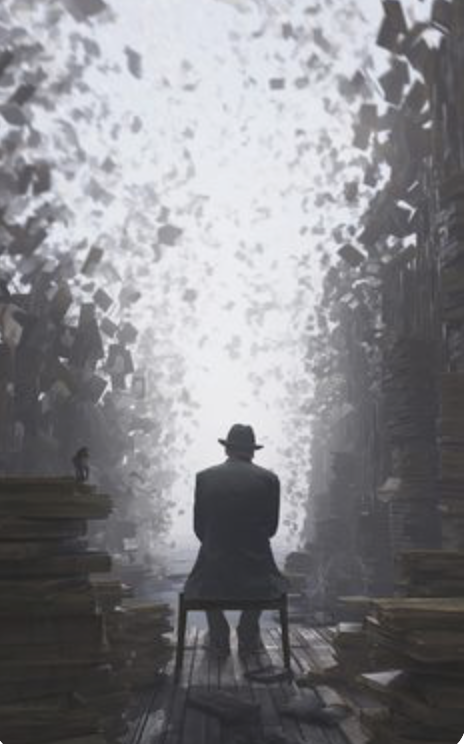 AMP – Alg designer and the scheduler
AMP: we assume in contrast that there exists such algorithm 𝔹 that simulates 𝔸

Algorithm 𝔹 needs to function under all possible AMP runs (the scheduler’s choice)

𝔹 instructs nodes how to exchange messages, even send their whole state and wait for others’ actions , as long as possible
Nodes need to output a value after a finite number of steps.
Recall, 𝔹 is deterministic. The state machine at each node does the same for the same sequence of events (run).
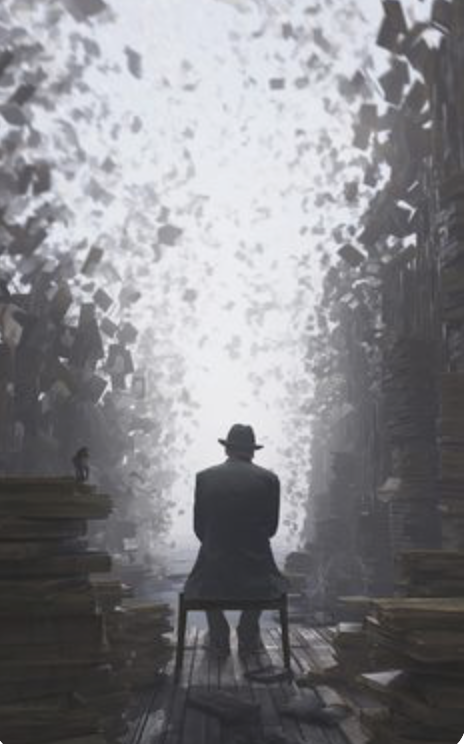 AMP can’t simulate SMP with Crash Faults
AMP: Assume there exists a simulation. 	Look at runs in which only w may fail

Scenario 0: w wakes up with input 0 but crashes before sending any message
All SMP runs output “0” at each node.
Execute 𝔹, round robin, one node at a time. 
At some point all nodes, other than w, including a neighboring node v, should output 0.    Call this run X

We will now apply X to other scenarioes.     We will make sure that every node will see the same sequence of events
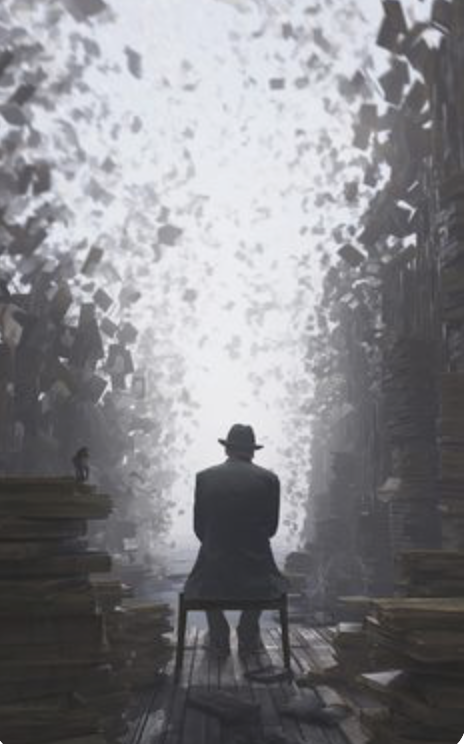 AMP can’t simulate SMP with Crash Faults
AMP: Assume there exists a simulation. 	Look at runs in which only w may fail

Scenario 1: w wakes up with input 1 but crashes before sending any message
All SMP runs output “0” at each node.
Execute 𝔹, by providing run X to all nodes.
At some point all nodes, other than w, including a neighboring node v, should output 0.    
We will now apply X to another scenario.     Again, we will make sure that every node will see the same sequence of events
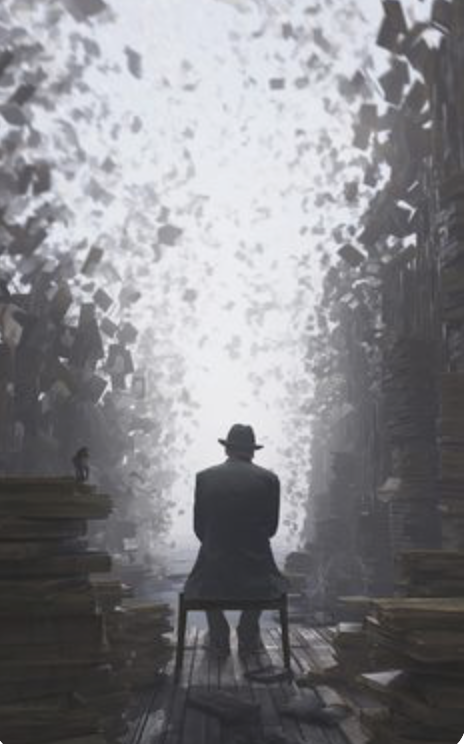 AMP can’t simulate SMP with Crash Faults
AMP: Assume there exists a simulation. 	Look at run in which only w may fail

Scenario 2: w wakes up with input 1 but it is VERY VERY VERY slow, as the model allows.
In AMP, execute run X. Every node (but w) follows 𝔹, and  takes the same actions. Once all nodes output 0, let w continue.  
 THEY CANNOT OUTPUT 1.
Notice that without the possibility of a crash the neighbors of w could wait for it to send a message.
A contradiction. SMP outputs 1 at some v
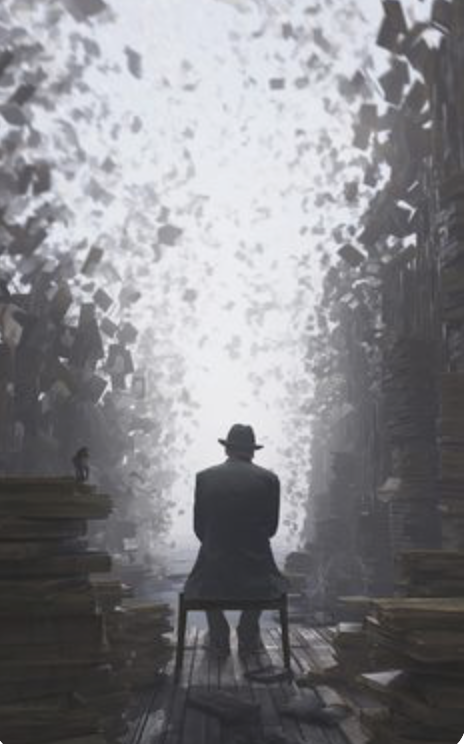 A State Machine in TSM
outputs
Inputs /
messages
messages
state
H
The sequence of messages and outputs depends solely on 
the initial state and initial input
the sequence of messages and inputs it receives
hardware clock readings
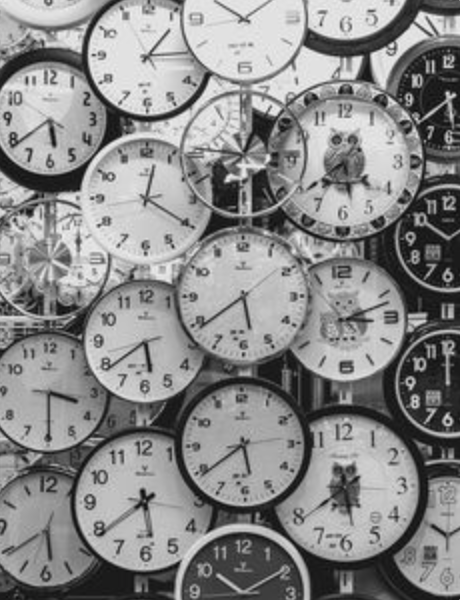 The Timed Message Passing model (TMP)
- Each network node has a local hardware clock H
-     Each hardware clocks ’follows’ real-time
Clocks may drift apart, but there is a bound 𝜗 such that 

There is a bound d on end-to-end messages’ transmission time
Calculate logical time L
How to model the state machine?
- 	an event: 
	+ wake up, get/send message, timer, input
	+ processing events ....
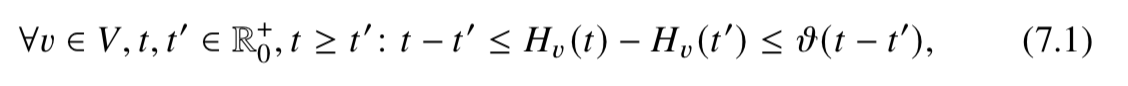 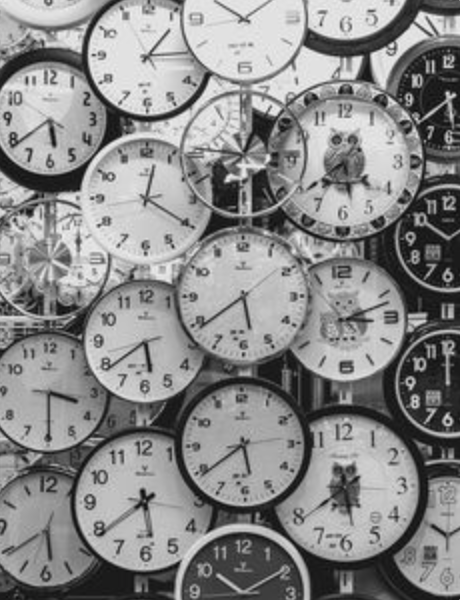 TMP detection algorithm (simplified)
TMP: Assume that only w may crash. 	  			All nodes wake up at the same time with the 	same local hardware time, 0.



EX 1: design an algorithm similar to the one we previously desbribed for the SMP model
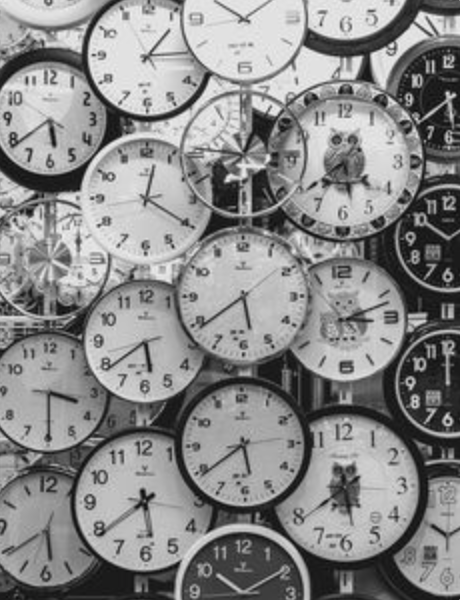 Sender/Receiver Synchronization
Assume a node w has acccess to external time source


EX 2: design an algorithm to synchronize the clocks of its neighbors
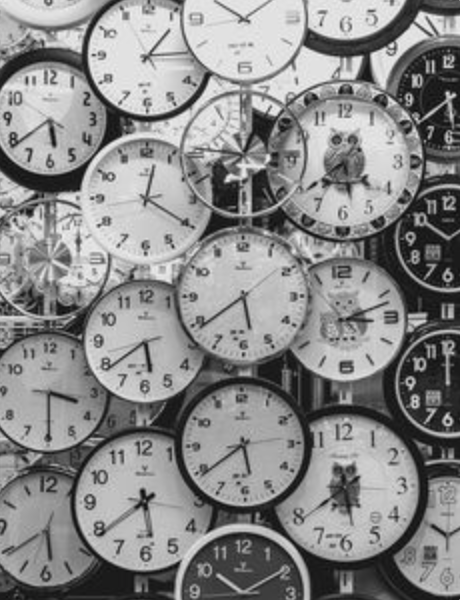 TMP detection algorithm (simplified)
TMP: Assume a that only w may crash. 			All nodes wake up at the same time and 	same local hardware time, 0.

Wake up: Node w sends 1 when its input is 1
By local time d 𝜗 : if received 1 from w output 1, otherwise output 0.


if w succeeds to send 1, when waking up, its neighbors output 1
If w crashes before sending, all output 0

BUT HOW CAN WE SYNCHRONIZE THE CLOCKS?
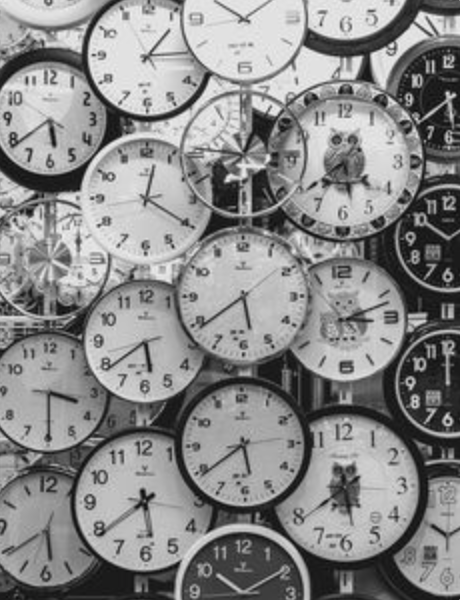 Time according
t
t
w
to w
2
3
Answer
Request
from v
from w
t
Time according
t
v
to v
1
4
Sender/Receiver Synchronization
Round-Trip Time (RTT) based synchronization




Receiver synchronizes to the sender‘s clock
Propagation delay  and clock offset  can be calculated